Graduation Poem
1
Poetry is a powerful medium
Poetry is another great way to express your emotions about graduation and journey through primary school
2
1.  Task:
Let’s start by exploring a variety of graduation poems
3
Graduation Day      Poet: Catherine PulsiferGraduation day is finally here, your dreams you did pursue.All your hard work has paid off, we are so very proud of you.The nights of study, the projects dueYou did them all and more too.It has all paid off, your studying is doneWe hope you make time to enjoy some fun.Always remember life is learning journeyKeep filling your mind with all that is worthy.May the happiness you feel todayBe a feeling you keep as you go on your way.May life be happy and good to you,And may you find success in all you do.
4
Succeed     Poet: Julie Hebert, © 2018Congrats, bravo, you did it!Now on to the next chapter of your life.It won't be all cherries and roses,But keep thinking positive and work through that strife.Each time we move on to something different,We sometimes hold our expectations high,Try not to be disappointed but see all the good,So you will be strong and we can watch you fly.
Graduation is an amazing thing.You stuck with it and showed you can.Many people are excited and impressed,Can't forget how you made me a fan!I wish you all the best in your future,May it be everything you want and need.I see great things to come your way,You have what it takes to succeed!
5
The Few   Poet: UnknownThe easy roads are crowded,And the level roads are jammed;The pleasant little riversWith the drifting folks are crammed.But off yonder where it's rocky,Where you get a better view,You will find the ranks are thinningAnd the travellers are few.
Where the going's smooth and pleasantYou will always find the throng;For the many, mores the pity,Seem to like to drift along.But the steps that call for courage,And the task that's hard to do,In the end results in gloryFor the never-wavering few.
6
Your Day Has Arrived
Graduation day is finally here,And so now ends your high school career.Always remember the friends you hold dear,And look toward your future without any fear.
This is the day you've been preparing forSince the day you walked through that first classroom door.Now it is time to say goodbye,And spread your wings - you're ready to fly.
So shed a tear and share a smile,And be sure to remember all the while,That although it may now be time to move on,Today's memories will last your whole life long.
7
Now Is the Time to Dare
Dare to jump into your future with enthusiasm.Dare to place no limits on what you hope to accomplish.Dare to dream big and realize it's not just a cliché.Dare to bring excellence to everything you do.
Dare to succeed beyond your wildest expectations.
8
High School Memories
Classroom bells and noisy halls,Watching the clock as last period crawls,Getting a demerit for talking in class,Trying to remember where you left your hall pass.
Rooting for your team at a big football game,Hoping the teacher would not call your name,Studying for tests trying to get higher scores,The echoing slams of the hall locker doors.
Pep rallies, homecoming and class elections,Trying to decide next year's course selections,Pondering the source of the lunch room's mystery meat,Choosing lab partners and changing your seats.
Some of these moments may seem rather small,But it's the little things that you'll remember most of all.So put on your cap and your gown and stand tall,It's graduation day, so savour it all.
9
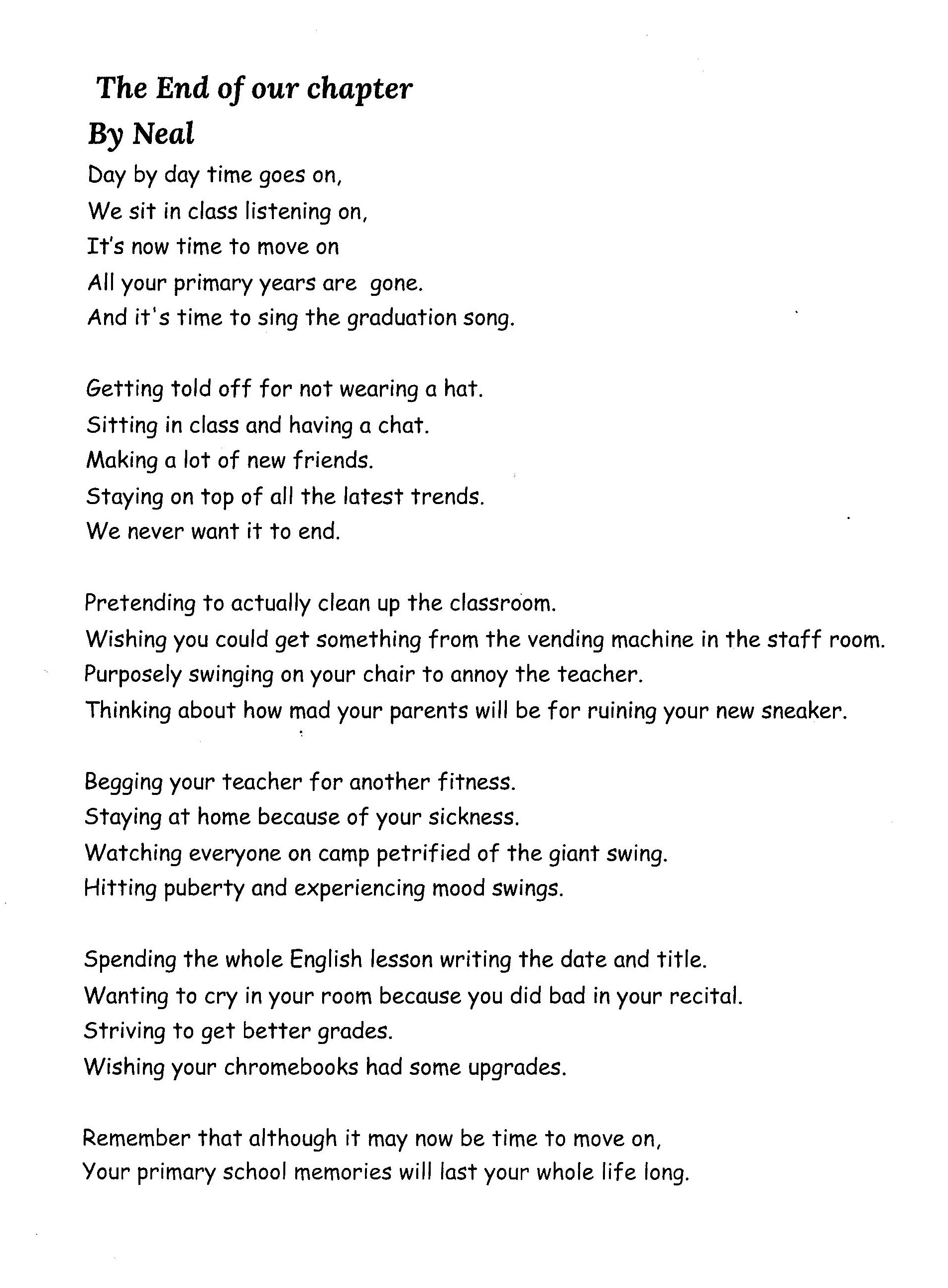 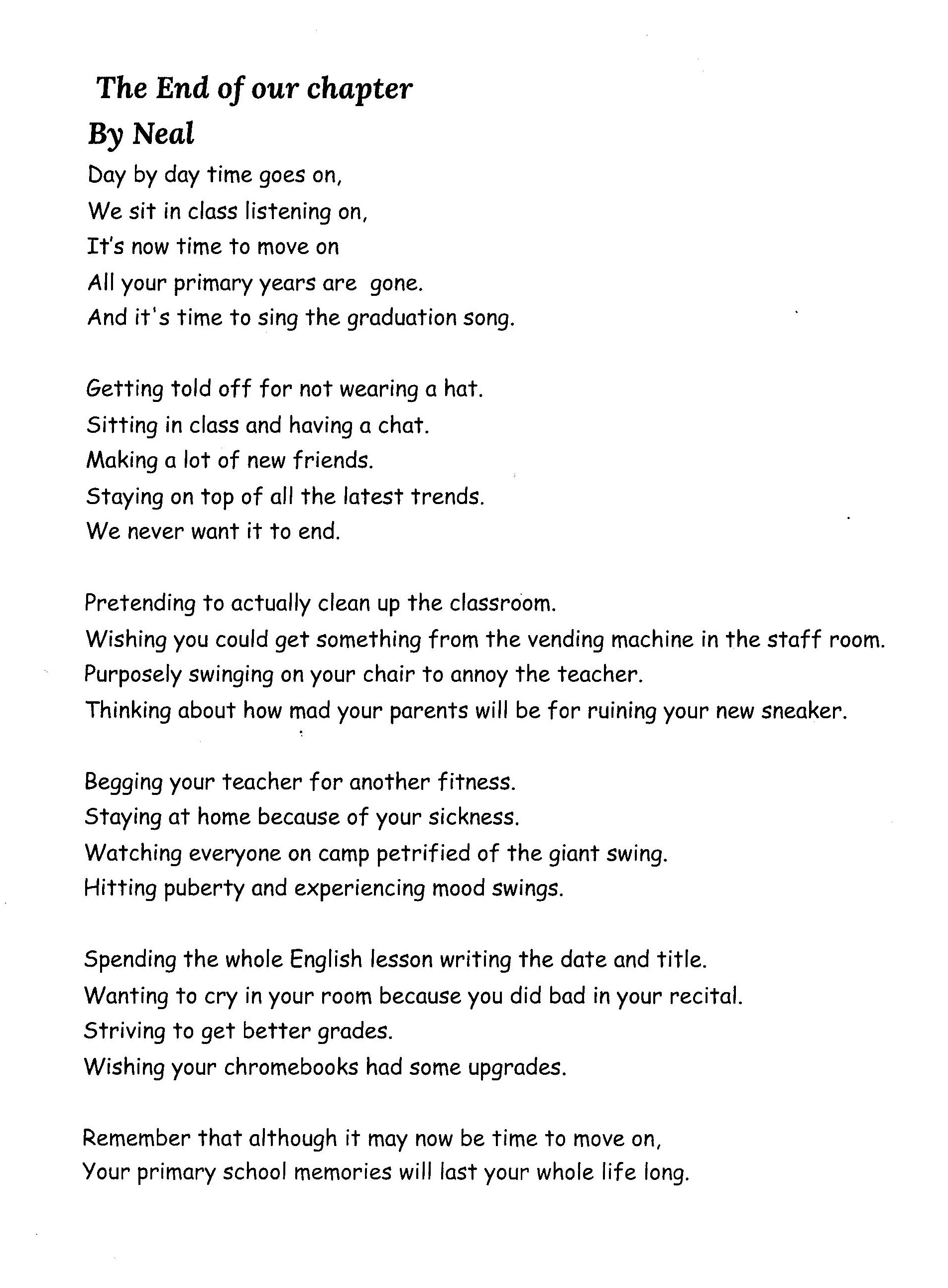 10
2021 Linden Park
Your Turn

Explore some poems online and in the library

Write your own poem about graduating from primary school
11